សិក្ខាសាលាស្តីពីការអភិវឌ្ឍឯកសារណែនាំគ្រូបង្រៀនមុខវិជ្ជាគណិតវិទ្យា និងវិទ្យាសាស្រ្ត នៅមជ្ឈមណ្ឌលគរុកោសល្យភូមិភាគខេត្តតាកែវ ថ្ងៃទី១៨ ដល់ថ្ងៃទី២២  ខែមករា ឆ្នាំ២០១៦	ឧបត្ថម្ភថវិការដោយគម្រោង ESDP3
[Speaker Notes: Workshop introduction slide.]
វិធីសាស្ត្របង្រៀន៖
វិធីសាស្ត្របង្រៀន ៖ របៀបជួយសិស្សដែលមិនទាន់យល់

គោលការណ៏គ្រឹះ៖ គ្រូល្អត្រូវដឹង​អំពី​អ្វីដែលសិស្សកំពុងធ្វើខុស
    តើការយល់ខុស​កើតឡើង​នៅត្រង់ណា?
[Speaker Notes: Methodology: Helping to correct students’ mistakes.
Basic principle: a good teacher needs to know what students are doing wrong:
Where does the misunderstanding occur?]
កំហុស និងការយល់ខុស
​កំហុស (mistake): ខុសតែម្ដង
គ្រូឱ្យសិស្សត្រួតពិនិត្យកិច្ចការម្ដងទៀត
ការយល់ខុស (misunderstanding): កំហុស ដដែលៗ
ការយល់ខុសពេញ (complete misunderstanding): កំហុស គ្រប់ទីកន្លែង
គ្រូត្រូវរកបញ្ហា៖ វិធីដោះ​​​​​​​​​​​​​​​​​​​​ស្រាយបញ្ហា  ចំណេះដឹង  ការច្រឡំ (ឧ. ច្រឡំ ខាងជើង​/ខាងត្បូង...។ល។)
[Speaker Notes: Misunderstanding: will see the same mistake repeated.
Complete misunderstanding: will see different mistakes in many areas.
Mistake – normally just one time.
Mistake: ask student to look again.
Misunderstanding – need to understand what the problem is: method, knowledge, confusion (e.g. N/S)]
ឧទាហរណ៍ (1) ៖
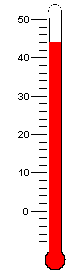 42⁰
70⁰
115⁰
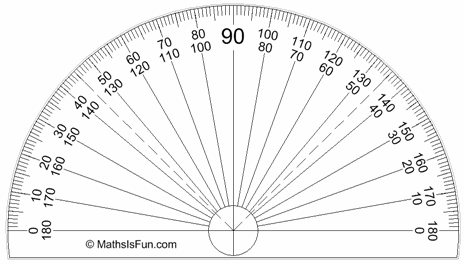 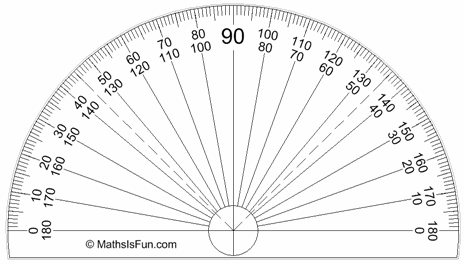 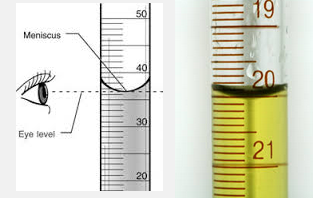 ឧទាហរណ៍ (2) ៖
ឧទាហរណ៍ (2) ៖
ឧទាហរណ៍ (3) ៖
C6H1206 + 6O2 -> 3C02 + 6H20

CO2 + 2CaOH -> Ca2CO3 + H2O
ឧទាហរណ៍ (3) ៖
C6H1206 + 6O2 -> 6C02 + 6H20
3C02 = 3C + (3x2) O
3C02 ≠ 3(C0)2 (3x2) C + (3x2) O

CO2 + Ca(OH)2 -> CaCO3 + H2O
Ca2+
ការសង្ខេប ៖
គ្រូសម្រេចចិត្ត បញ្ហាជាកំហុស ឬជាការយល់ខុស
កំហុស ៖ គ្រូឱ្យសិស្សត្រួតពិនិត្យឡើងវិញ
ការយល់ខុស ៖ គ្រូត្រូវឱ្យសិស្សពន្យល់គំនិត
គ្រូត្រូវដឹងអំពីបញ្ហាដែលមកពីខ្លឹមសារពីបាក
[Speaker Notes: Summary:
Teacher decides if a problem is a mistake (small error) or a misunderstanding (repeated error)
Ask students to look again (mistake)
Ask students to explain their method (misunderstanding)
Teachers should be aware of common mistakes and misunderstandings]